Limiting Reactants & Percent Yield
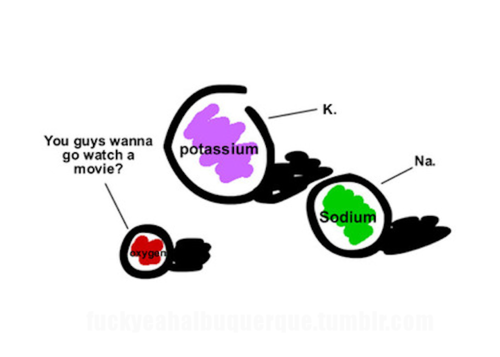 Limiting Reactants
Limiting Reactant  Reactant used up first
Excess Reactant  Reactant left over when 				the reaction stops
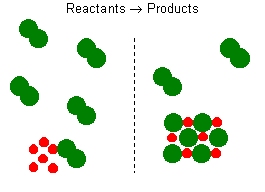 Excess
Limiting
Which is the limiting factor?
2H2 + O2  2H2O
Have:  100 mol H2	1 mol O2

Need:  2 mol H2	50 mol O2
O2 Limiting




H2 Limiting
Have:  1 mol H2	2 mol O2

Need:  4 mol H2	0.5 mol O2
What is the limiting reactant when 80.0g Cu reacts with 25.0g S?
Cu  +    S  Cu  S
Figure What You Have:




Figure What You Need:
2
2
1 mol  
  63.5 g
80.0g Cu X
= 1.26 mol Cu
1 mol  
  32.1 g
= .779 mol S
25.0g S X
Cu is Limiting
       Reactant
1 mol S  
  2 mol Cu
= 0.630 mol S
1.26 mol Cu X
Percent Yield
Yield is the amount of product produced

Theoretical Yield  how much should be 				   made – calculated
Actual Yield  how much was made - 			           measured
Actual Yield      
Theoretical Yield
X 100%
= Percent
    Yield
What is the percent yield if 13.1g of CaO is produced when 24.8g of CaCO3 is heated?
Measured
CaCO3  CaO + O2
			    24.8g         ?g
Step 1:  figure out molar mass
1 X 40.1 = 40.1
1 X 16.0 = 16.0
                  56.1
Ca
O
Ca
C
O
1 X 40.1 = 40.1
1 X 12.0 = 12.0
3 X 16.0 = 48.0
                100.1
Step 2:  figure out how many moles you have
1 mol CaCO3
100.1g CaCO3
= .248 mol
     CaCO3
24.8g CaCO3 X
1 mol CaO
 1 mol CaCO3
= .248 mol
     CaO
.248 mol CaCO3 X
Step 3:  figure out how grams  of unknown
56.1g CaO
 1 mol CaO
= 13.9g
     CaO
.248 mol CaO X
Theoretical
Yield
Step 4:  figure out % Yield
Actual Yield      
Theoretical Yield
= Percent
    Yield
X 100%
13.1g CaO
    13.9g CaO
= 94.2%
X 100%